TIME
TIME
LESSON 7
EXPLORING
UNKNOWN END TIME
TODAY’S OBJECTIVE
Today we will use a number line to find the end time 
in a problem.
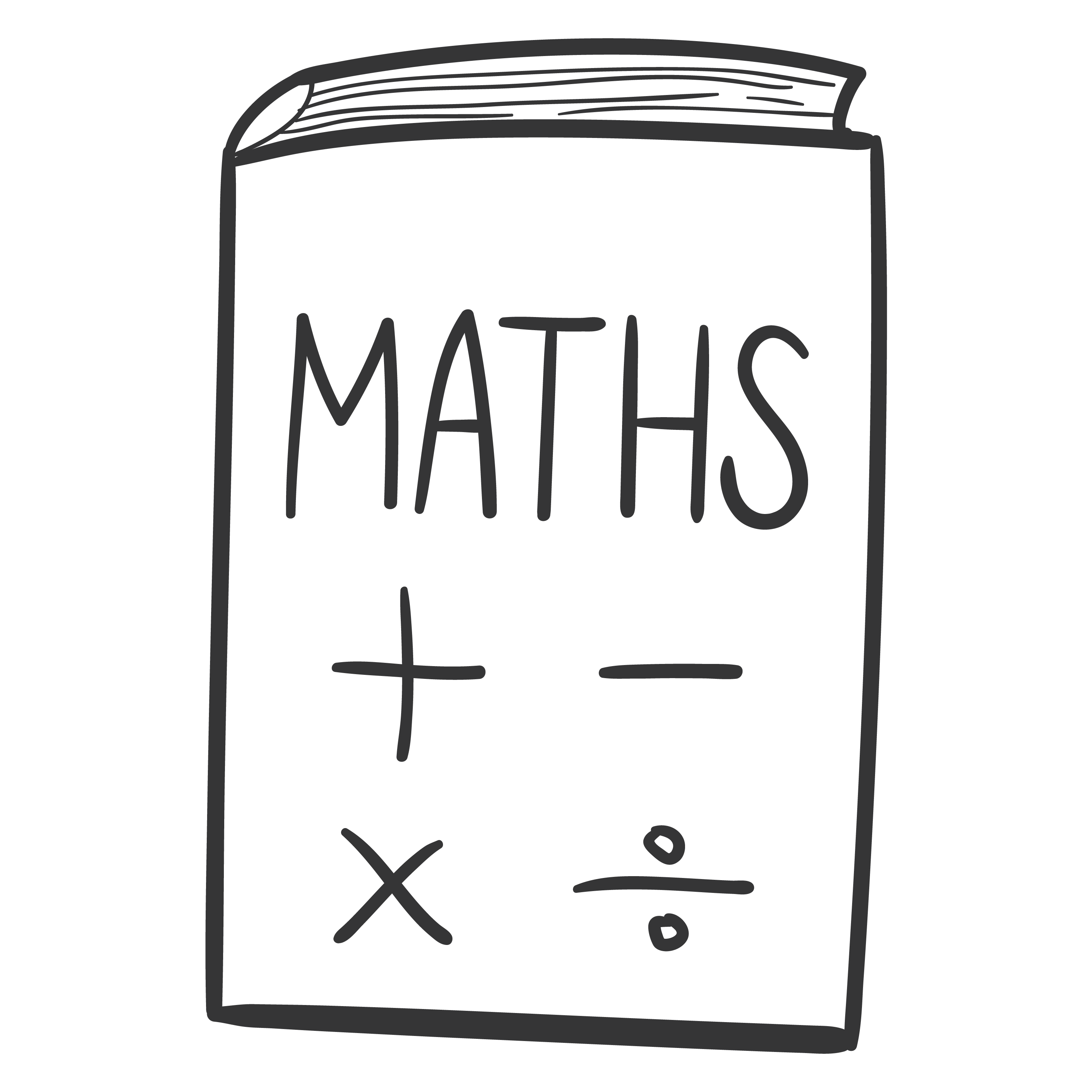 TAKE OUT YOUR
MATH JOURNALS
MATH JOURNALS
WATCH ME FIRST
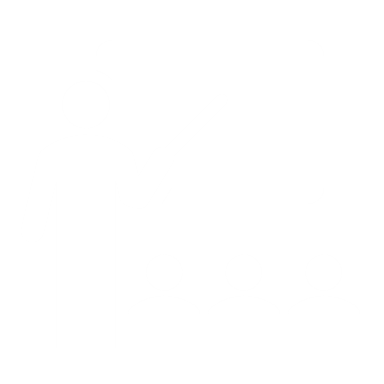 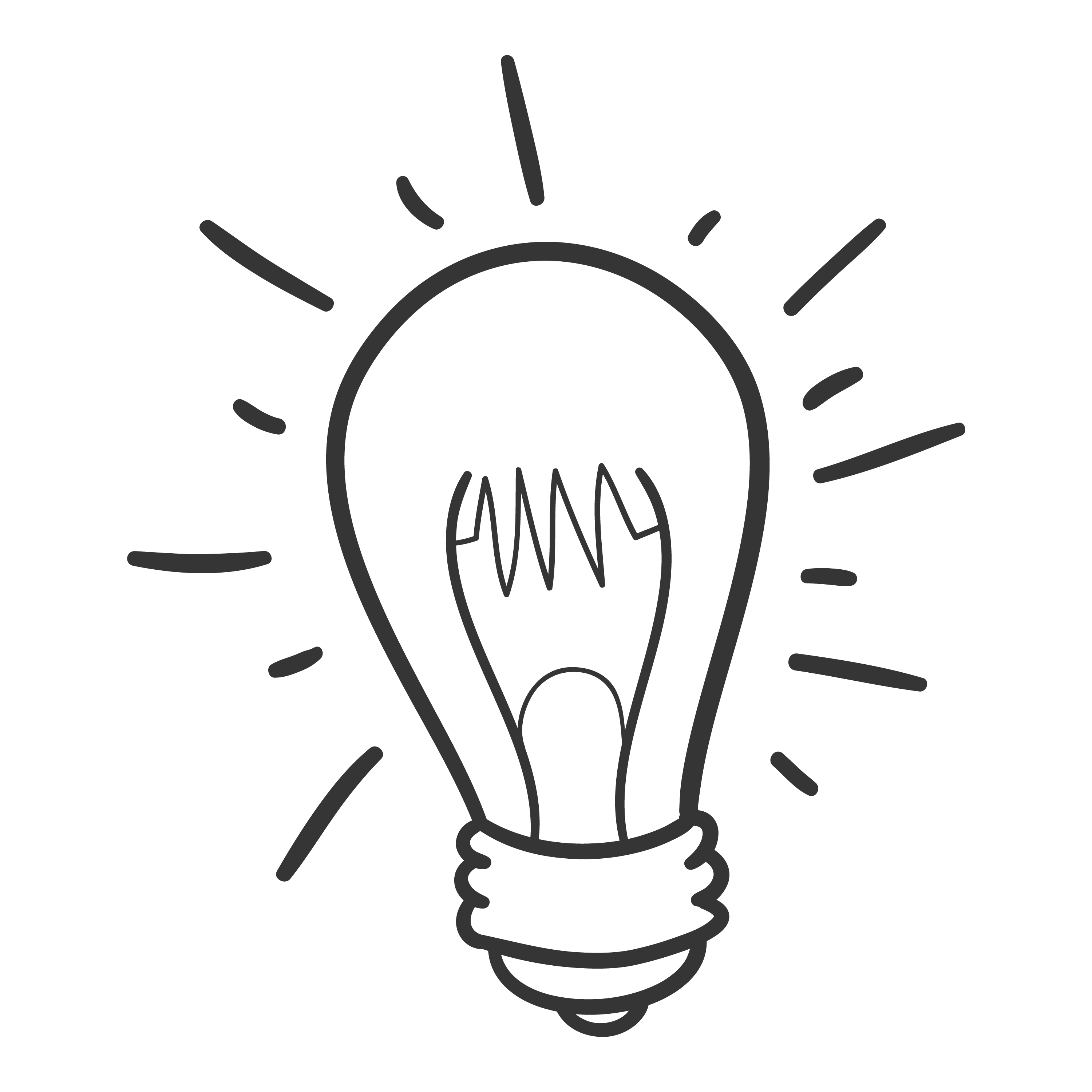 Let’s review elapsed time!
Today we’ll continue to solve time problems using number lines.
Vocabulary Highlight
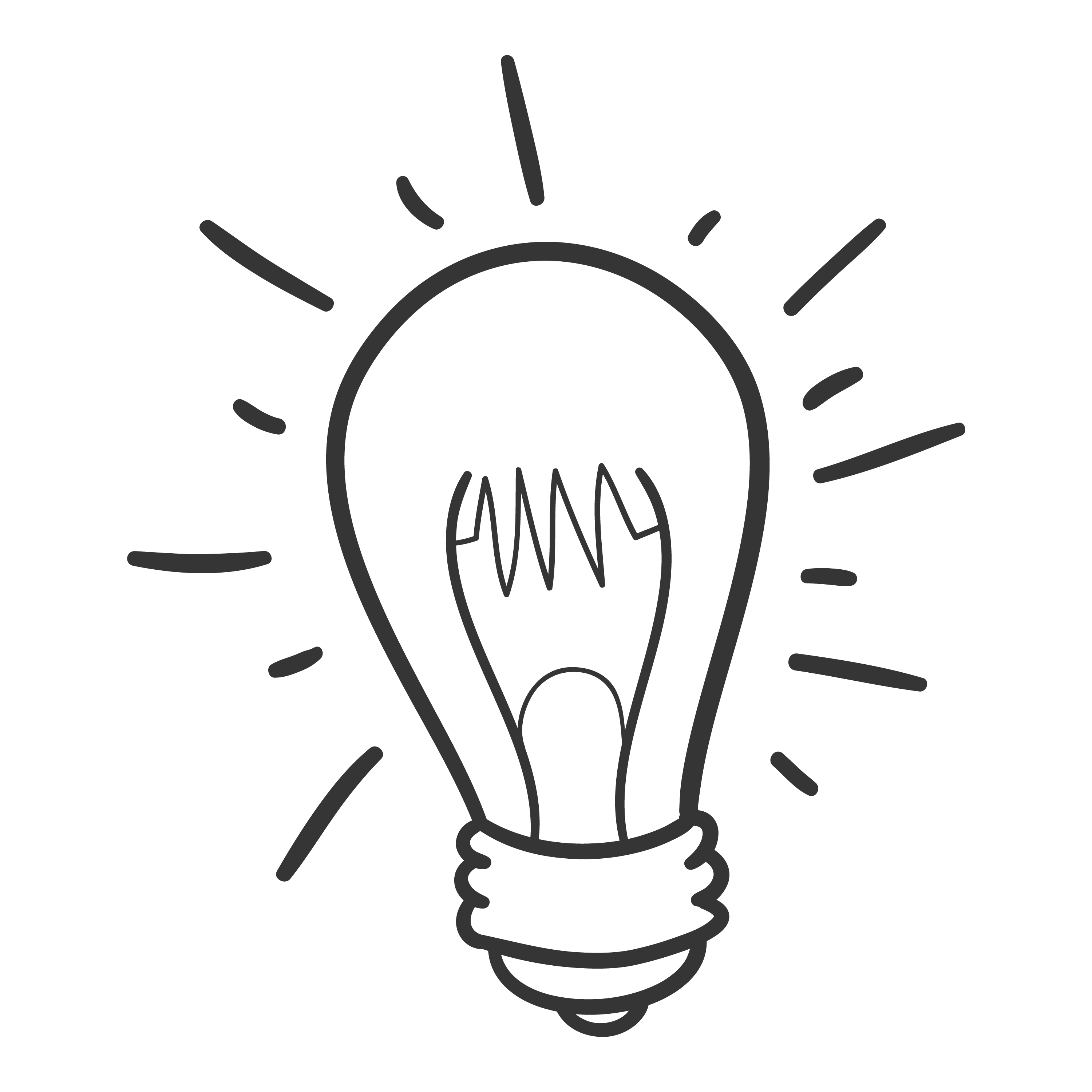 Elapsed time is the amount of time that passes from the start of an event until its end.
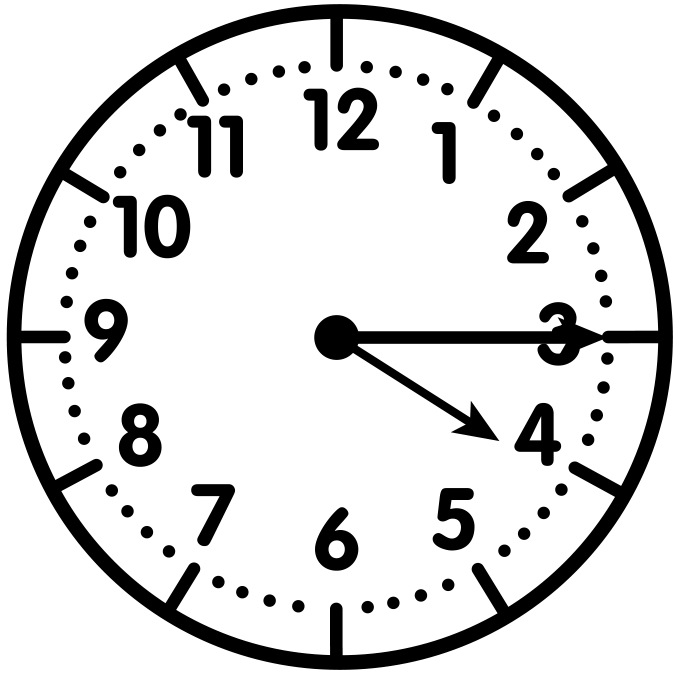 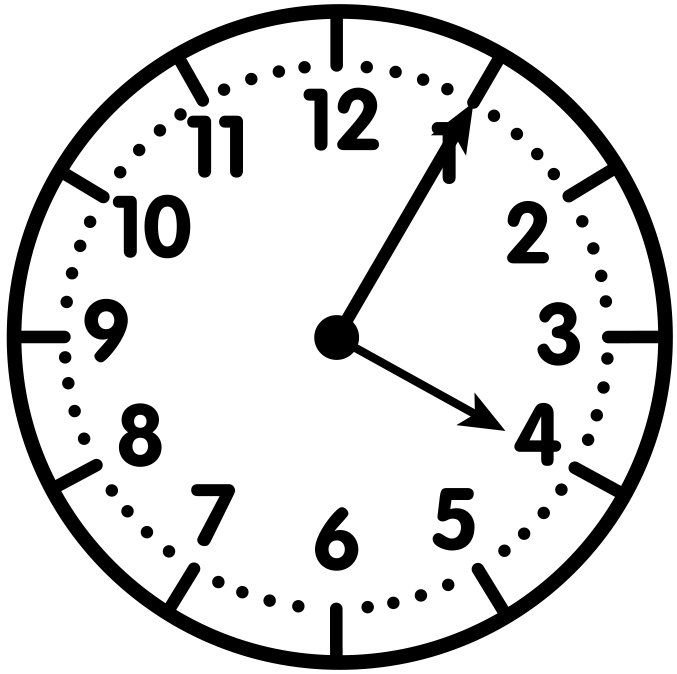 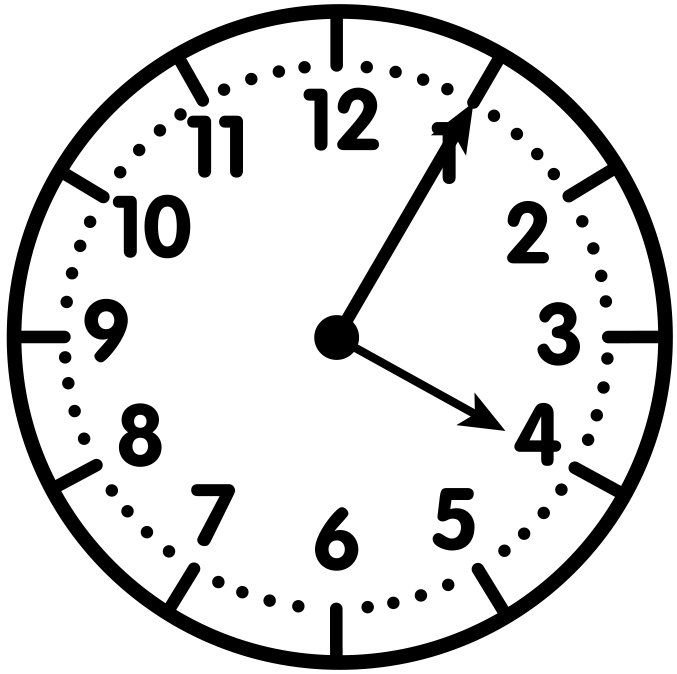 End Time - 4:15
Start Time - 4:05
This activity is 10 minutes long.
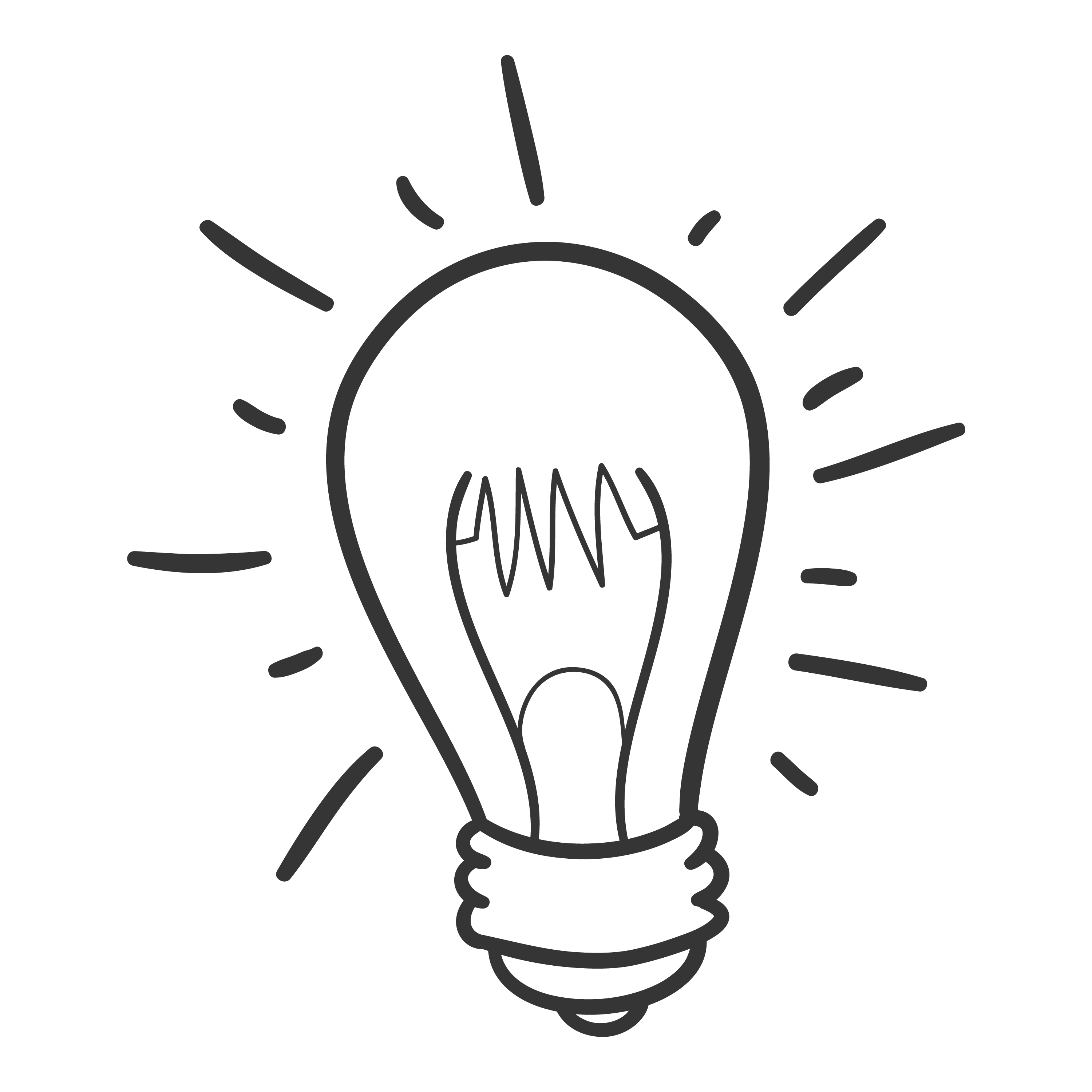 We’ll focus on time problems where the end time is unknown.
Elapsed time
15 min.
2:30
?
End time
Start time
WATCH ME FIRST
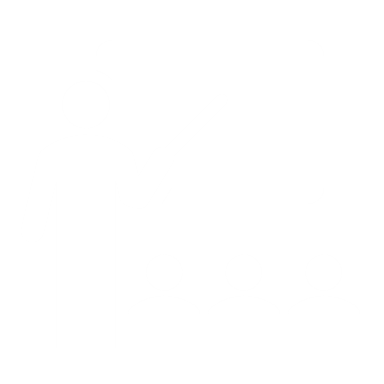 I Know The:
Start Time - Pat arrived at 8:30.
Elapsed Time - The store closes in 30 mins.
Pat arrived at the grocery store at 8:30 p.m.  
It closes in 30 minutes. What time will the store close?
10:00
9:30
8:30
9:00
WATCH ME FIRST
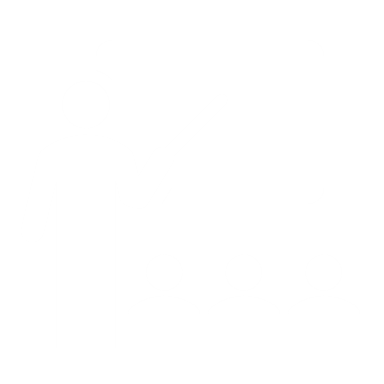 I need to find:
The time the grocery store closes or the end time.
Pat arrived at the grocery store at 8:30 p.m.  
It closes in 30 minutes. What time will the store close?
10:00
9:30
8:30
9:00
WATCH ME FIRST
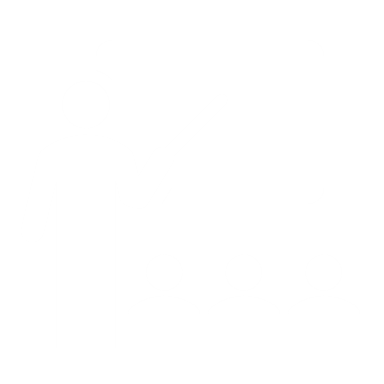 Each equal segment in this number line represents a 5-minute interval.
Pat arrived at the grocery store at 8:30 p.m.  
It closes in 30 minutes. What time will the store close?
10:00
9:30
8:30
9:00
5 mins
5 mins
5 mins
5 mins
5 mins
5 mins
5 mins
5 mins
5 mins
5 mins
5 mins
5 mins
5 mins
5 mins
5 mins
5 mins
5 mins
5 mins
WATCH ME FIRST
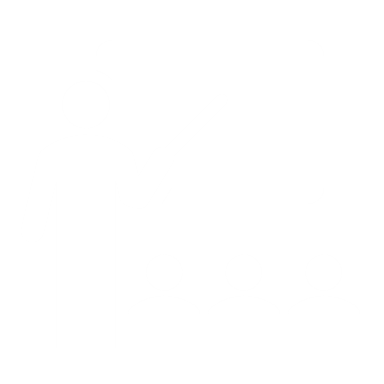 Watch me label the times above each tick mark.
Pat arrived at the grocery store at 8:30 p.m.  
It closes in 30 minutes. What time will the store close?
10:00
9:30
8:30
9:00
8:55
8:50
8:35
8:40
8:45
9:20
9:25
9:40
9:45
9:15
9:35
9:05
9:10
9:50
9:55
5 mins
5 mins
5 mins
5 mins
5 mins
5 mins
5 mins
5 mins
5 mins
5 mins
5 mins
5 mins
5 mins
5 mins
5 mins
5 mins
5 mins
5 mins
WATCH ME FIRST
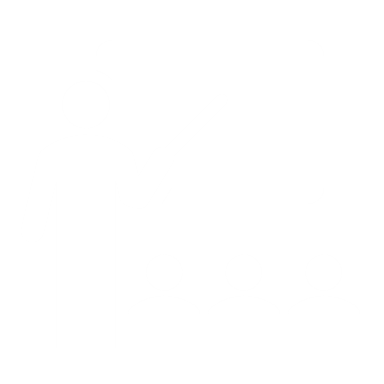 Now, I’ll locate the start time on the number line.
Pat arrived at the grocery store at 8:30 p.m.  
It closes in 30 minutes. What time will the 
store close?
10:00
9:30
8:30
8:30
9:00
8:55
8:50
8:35
8:40
8:45
9:20
9:25
9:40
9:45
9:15
9:35
9:05
9:10
9:50
9:55
Start Time
WATCH ME FIRST
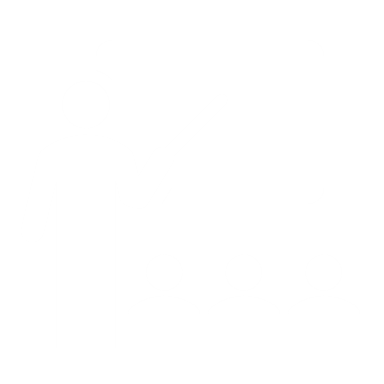 Finally, I’ll hop along the number line for 30 minutes to find the end time.
+5
+5
+5
+5
+5
+5
Pat arrived at the grocery store at 8:30 p.m.  
It closes in 30 minutes. What time will the store close?
10:00
9:30
8:30
8:30
9:00
8:55
8:50
8:35
8:40
8:45
9:20
9:25
9:40
9:45
9:15
9:35
9:05
9:10
9:50
9:55
30 minutes
Start Time
WATCH ME FIRST
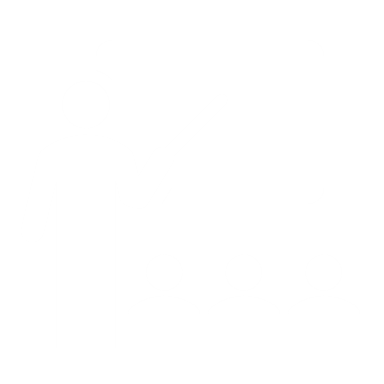 The last jump shows the time the store closes.
It closes at 9:00 p.m.
+5
+5
+5
+5
+5
+5
Pat arrived at the grocery store at 8:30 p.m.  
It closes in 30 minutes. What time will the store close?
10:00
9:30
9:00
8:30
8:30
9:00
8:55
8:50
8:35
8:40
8:45
9:20
9:25
9:40
9:45
9:15
9:35
9:05
9:10
9:50
9:55
30 minutes
End
 Time
Start 
Time
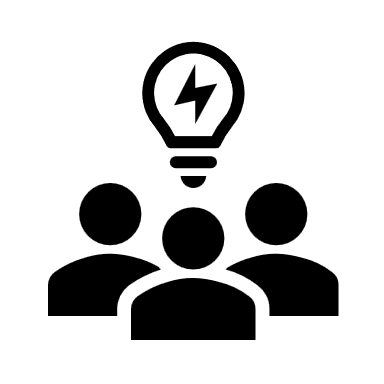 LET’S WORK TOGETHER
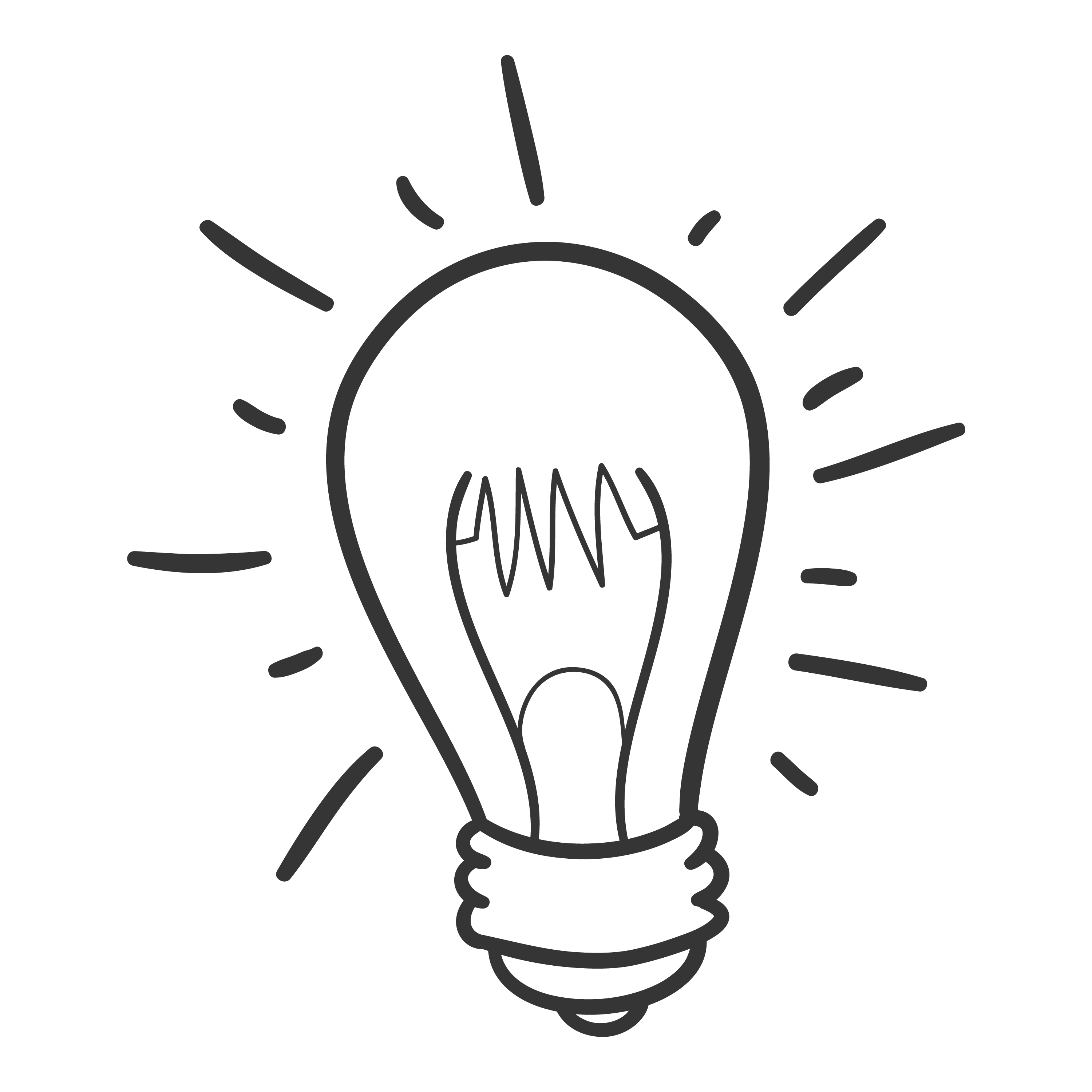 Now we’ll work together to solve problems.
Problem #1
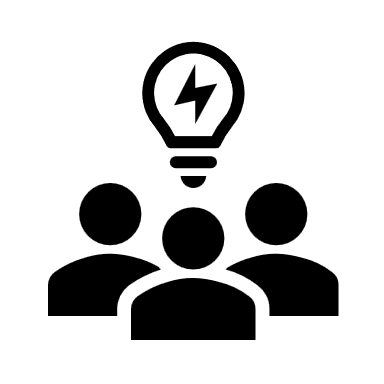 LET’S WORK TOGETHER
How many minutes does each equal segment represent in this number line?
Each equal segment represents 5 minutes.
Greg went to the gym at 6:45. He jogged for 20 min. and then took a weightlifting class for 25 min. What time did Greg finish?
6:30
8:00
7:20
7:25
7:40
7:45
7:15
7:35
7:05
7:10
7:30
6:55
7:00
6:50
6:40
6:45
7:50
7:55
6:35
5 mins
5 mins
5 mins
5 mins
5 mins
5 mins
5 mins
5 mins
5 mins
5 mins
5 mins
5 mins
5 mins
5 mins
5 mins
5 mins
5 mins
5 mins
Problem #1
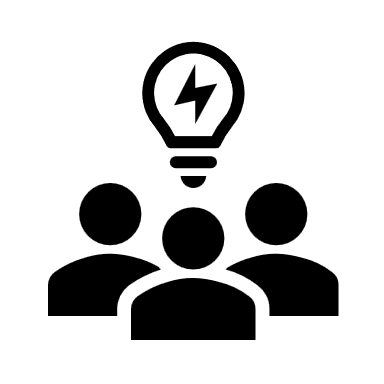 LET’S WORK TOGETHER
We know the:
Start Time: Greg went to the gym at 6:45
Elapsed Time: Greg spent a total of 45 minutes at the gym (20 min. jogging and 25 min. lifting weights)
What information do we know? Record in your Math Journal.
Greg went to the gym at 6:45. He jogged for 20 min. and then took a weightlifting class for 25 min. What time did Greg finish?
6:30
8:00
7:20
7:25
7:40
7:45
7:15
7:35
7:05
7:10
7:30
6:55
7:00
6:50
6:40
6:45
7:50
7:55
6:35
Problem #1
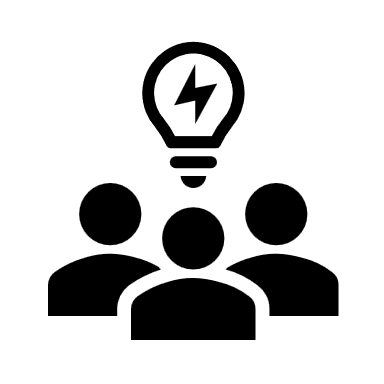 We need to find:

The time Greg finished or the end time.
LET’S WORK TOGETHER
What do we need 
to find? Record in 
your Math Journal.
Greg went to the gym at 6:45. He jogged for 20 min. and then took a weightlifting class for 25 min. What time did Greg finish?
6:30
8:00
7:20
7:25
7:40
7:45
7:15
7:35
7:05
7:10
7:30
6:55
7:00
6:50
6:40
6:45
7:50
7:55
6:35
Problem #1
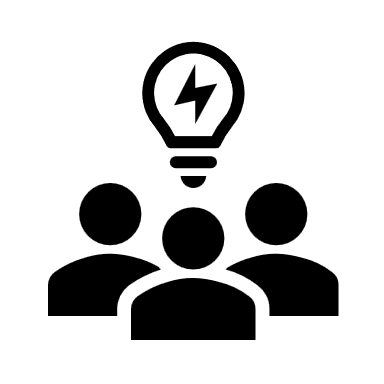 LET’S WORK TOGETHER
In your Math Journal, label the start time on the number line.
Greg went to the gym at 6:45. He jogged for 20 min. and then took a weightlifting class for 25 min. What time did Greg finish?
6:30
8:00
6:45
7:20
7:25
7:40
7:45
7:15
7:35
7:05
7:10
7:30
6:55
7:00
6:50
6:40
6:45
7:50
7:55
6:35
Start Time
Problem #1
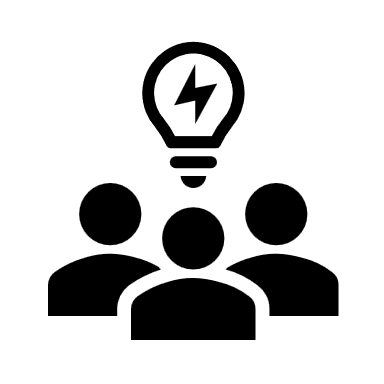 LET’S WORK TOGETHER
What’s the next step?
Starting at 6:45 jump along 
the number line for 45 minutes.
Jog - 20 mins.
Weights - 25 mins.
+5
+5
+5
+5
+5
+5
+5
+5
+5
Greg went to the gym at 6:45. He jogged for 20 min. and then took a weightlifting class for 25 min. What time did Greg finish?
6:30
8:00
6:45
7:20
7:25
7:40
7:45
7:15
7:35
7:05
7:10
7:30
6:55
7:00
6:50
6:40
6:45
7:50
7:55
6:35
45 minutes
Start Time
Problem #1
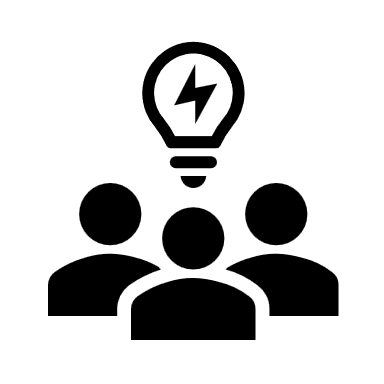 LET’S WORK TOGETHER
Record the time Greg finished working out.
Greg finished at 7:30.
Jog - 20 mins.
Weights - 25 mins.
+5
+5
+5
+5
+5
+5
+5
+5
+5
Greg went to the gym at 6:45. He jogged for 20 min. and then took a weightlifting class for 25 min. What time did Greg finish?
6:30
8:00
6:45
7:20
7:25
7:40
7:45
7:15
7:35
7:05
7:10
7:30
6:55
7:00
6:50
6:40
6:45
7:30
7:50
7:55
6:35
End Time
Start Time
Problem #1
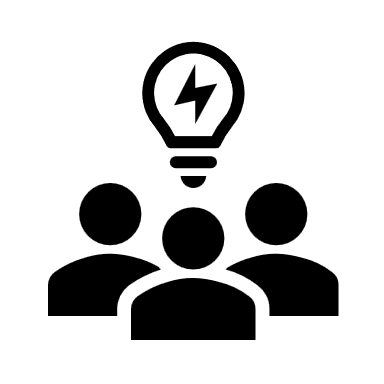 LET’S WORK TOGETHER
Did you jump along the number line in a different way? Explain.
Jog - 20 mins.
Class - 25 mins.
+5
+5
+5
+5
+5
+5
+5
+5
+5
Greg went to the gym at 6:45. He jogged for 20 min. and then took a weightlifting class for 25 min. What time did Greg finish?
6:30
8:00
6:45
7:20
7:25
7:40
7:45
7:15
7:35
7:05
7:10
7:30
6:55
7:00
6:50
6:40
6:45
7:30
7:50
7:55
6:35
End Time
Start Time
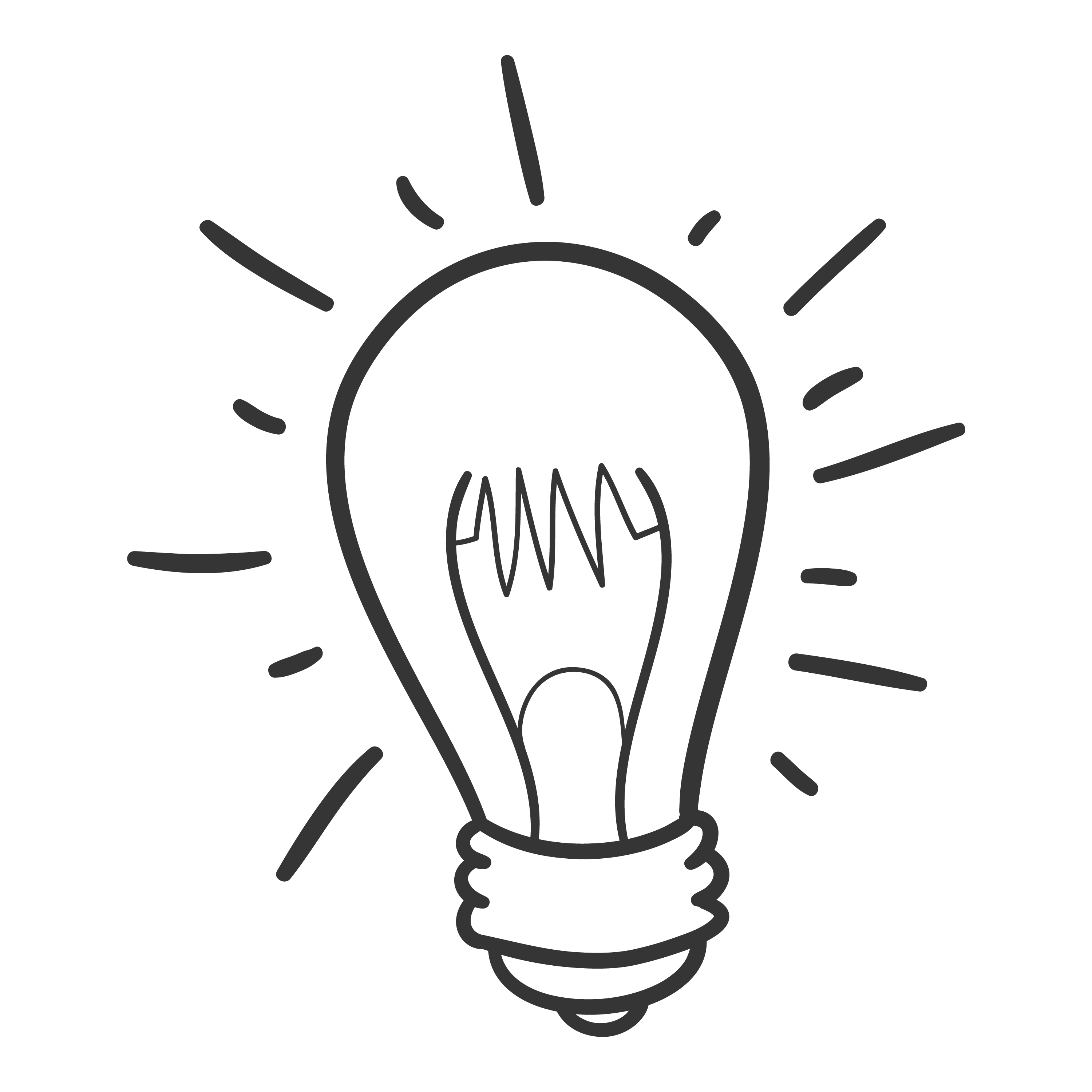 LET’S DO ONE MORE TOGETHER…
Problem #2
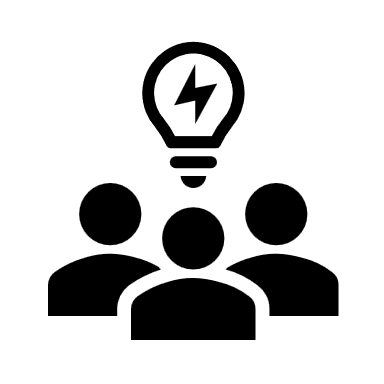 LET’S WORK TOGETHER
We know the:
Start Time: Sarah went to the dance at 5:50
Elapsed Time: Sarah was at the dance for a total of 40 minutes (10 min. eating and 30 min. talking)
What information do we know? Record in your Math Journal.
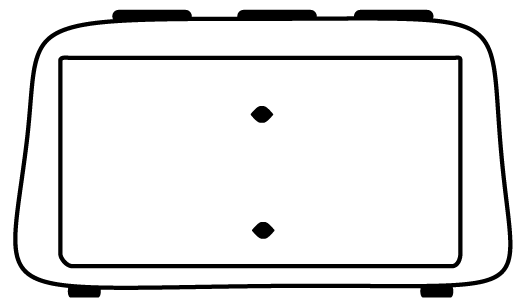 5:50
Sarah went to the dance at the time on the clock. First, she ate a snack for 10 minutes. Next, she talked to her friends for 30 minutes and left.  What time did Sarah leave?
5:30
7:00
6:20
6:25
6:40
6:45
6:15
6:35
6:05
6:10
6:30
5:55
6:00
5:50
5:40
5:45
6:50
6:55
5:35
Problem #2
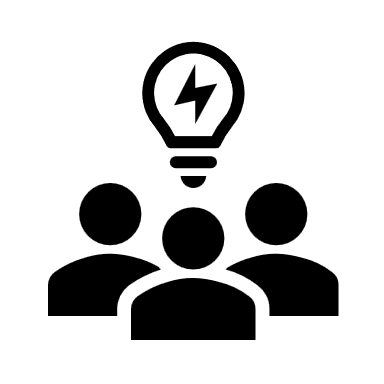 LET’S WORK TOGETHER
We need to find:

The time Sarah left the dance or the end time.
What do we need to find? Record in your Math Journal.
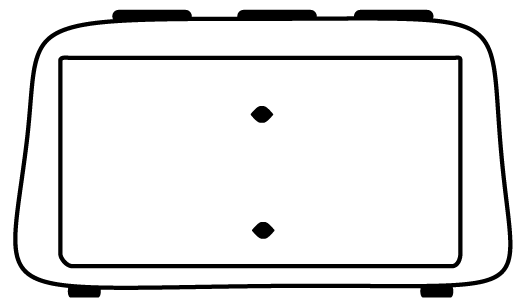 5:50
Sarah went to the dance at the time on the clock. First, she ate a snack for 10 minutes. Next, she talked to her friends for 30 minutes and left.  What time did Sarah leave?
5:30
7:00
6:20
6:25
6:40
6:45
6:15
6:35
6:05
6:10
6:30
5:55
6:00
5:50
5:40
5:45
6:50
6:55
5:35
Problem #2
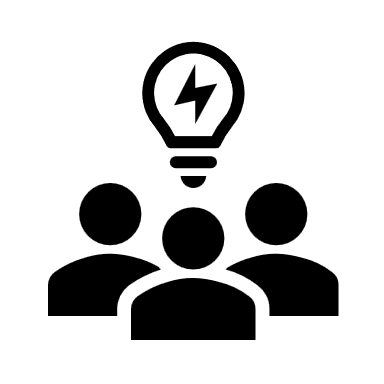 LET’S WORK TOGETHER
Solve in your Math Journal.
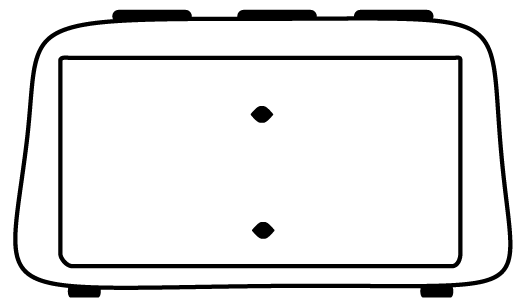 5:50
Talk - 30 mins.
Snack - 10 mins.
+5
+5
+5
+5
+5
+5
+5
+5
Sarah went to the dance at the time on the clock. First, she ate a snack for 10 minutes. Next, she talked to her friends for 30 minutes and left.  What time did Sarah leave?
5:30
7:00
5:50
6:20
6:25
6:40
6:45
6:15
6:35
6:05
6:10
6:30
5:55
6:00
5:50
5:40
5:45
6:50
6:55
5:35
40 minutes
Start 
Time
Problem #2
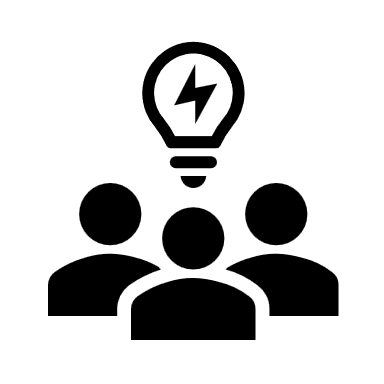 LET’S WORK TOGETHER
Can you think of another way to jump along the number line? Explain.
What time did Sarah leave?
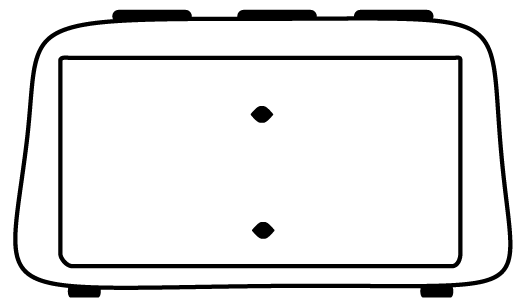 5:50
Sarah left at 6:30.
Talk - 30 mins.
Snack - 10 mins.
+5
+5
+5
+5
+5
+5
+5
+5
Sarah went to the dance at the time on the clock. First, she ate a snack for 10 minutes. Next, she talked to her friends for 30 minutes and left.  What time did Sarah leave?
5:30
7:00
5:50
6:20
6:25
6:40
6:45
6:15
6:35
6:05
6:10
6:30
5:55
6:00
5:50
5:40
5:45
6:30
6:50
6:55
5:35
40 minutes
End 
Time
Start 
Time
CHECK - IN
What did you notice?
Can you make a connection to anything else you already know? How?
Do you have any questions?
IT’S YOUR TURN
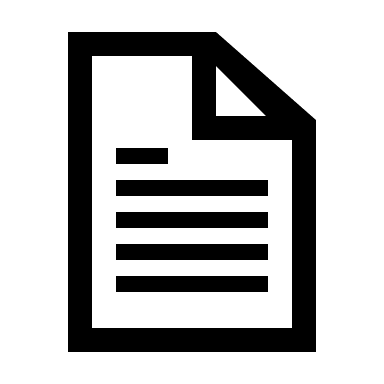 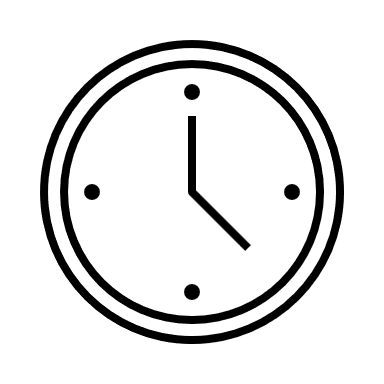 Time to Discuss and
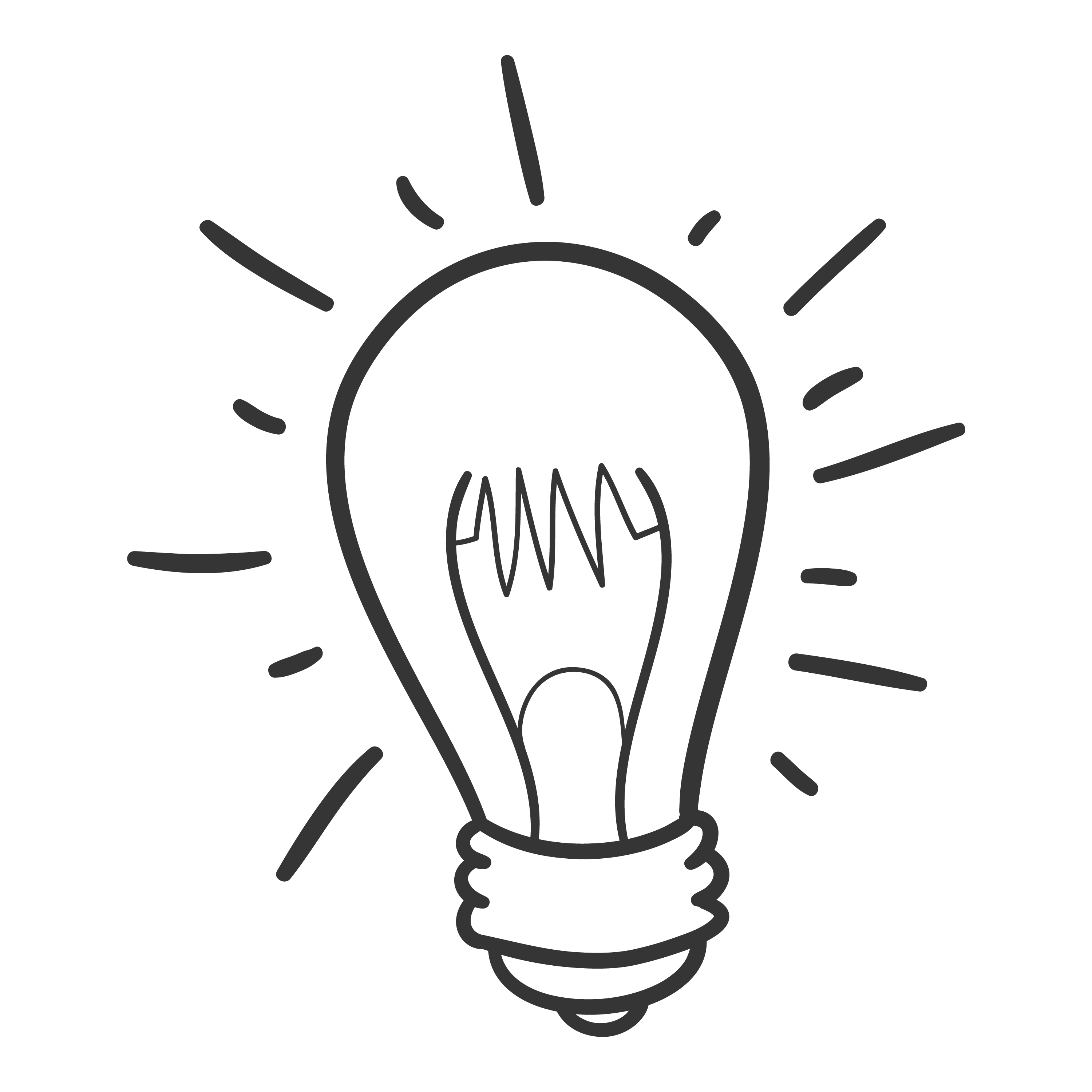 Check Your Answers
How did you solve it?
Problem #1
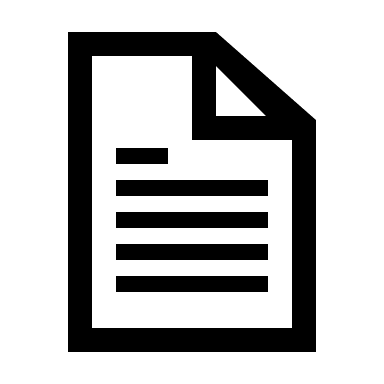 YOUR TURN
Max went to the mall at the time on the clock. 
He stayed for 50 minutes. What time did Max leave the mall?
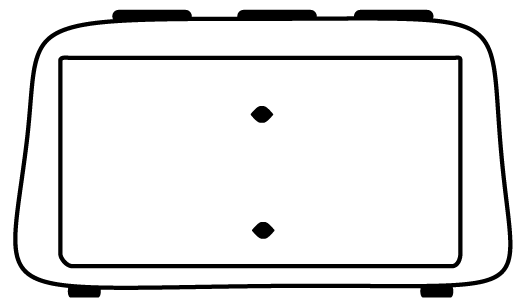 7:10
7:00
8:30
7:50
7:55
8:10
8:15
7:45
8:05
7:35
7:40
8:00
7:25
7:30
7:20
7:10
7:15
8:20
8:25
7:05
Problem #1
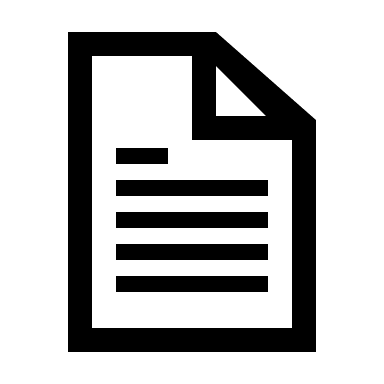 YOUR TURN
Max went to the mall at the time on the clock. 
He stayed for 50 minutes. What time did Max leave the mall?
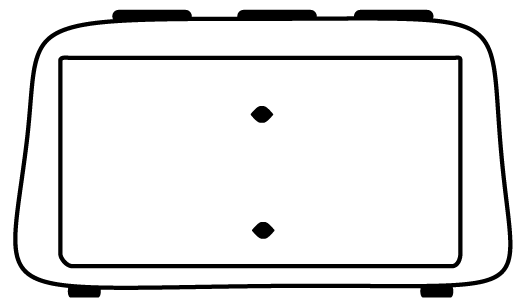 Max left the mall at 8:00.

Note: Jumps may vary on the number line.
7:10
Time at the mall
+5
+5
+5
+5
+5
+5
+5
+5
+5
+5
7:00
8:30
7:50
7:55
8:10
8:15
7:45
8:05
7:35
7:40
8:00
7:25
7:30
7:20
7:10
7:15
8:20
8:25
7:05
50 minutes
End 
 Time
Start 
Time
Problem #2
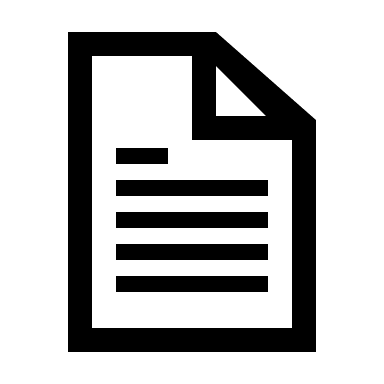 YOUR TURN
Connor started his homework at 3:50 p.m. It took him 25 minutes to complete his reading assignment and 20 minutes to complete his math assignment. What time did Connor finish his homework?
3:30
5:00
4:20
4:25
4:40
4:45
4:15
4:35
4:05
4:10
4:30
3:55
4:00
3:50
3:40
3:45
4:50
4:55
3:35
Problem #2
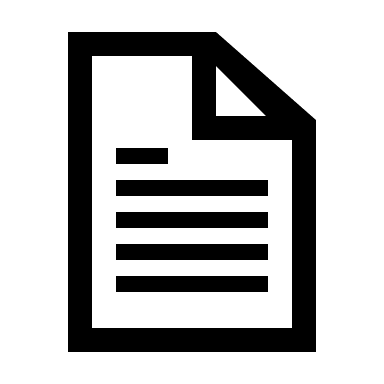 YOUR TURN
Connor started his homework at 3:50 p.m. It took him 25 minutes to complete his reading assignment and 20 minutes to complete his math assignment. What time did Connor finish his homework?
Reading assignment
Math assignment
3:30
5:00
4:20
4:25
4:40
4:45
4:15
4:35
4:05
4:10
4:30
3:55
4:00
3:50
3:40
3:45
4:50
4:55
3:35
45 minutes
+10
+10
+5
+10
+10
Start 
Time
End 
 Time
Connor finished his homework at 4:35 p.m.

Note: Jumps may vary on the number line.
Problem #3
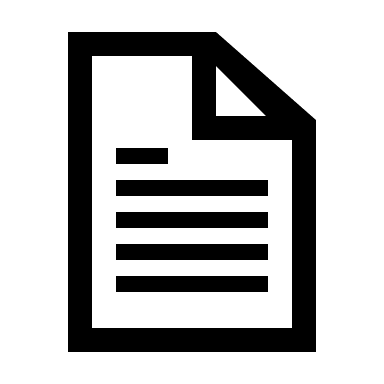 YOUR TURN
Tiffany walked home from school at the time on the clock. 
It took her 32 minutes to walk home. What time did she get home?
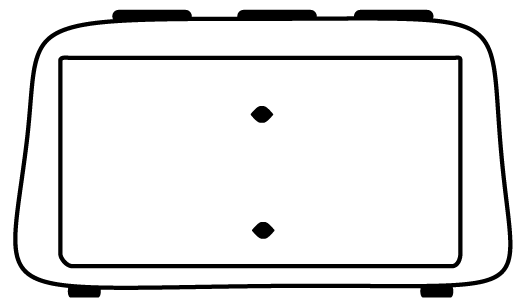 2:35
2:30
4:00
3:20
3:25
3:40
3:45
3:15
3:35
3:05
3:10
3:30
2:55
3:00
2:50
2:40
2:45
3:50
3:55
2:35
Problem #3
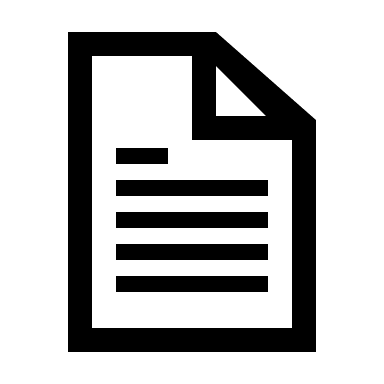 YOUR TURN
Tiffany walked home from school at the time on the clock. 
It took her 32 minutes to walk home. What time did she get home?
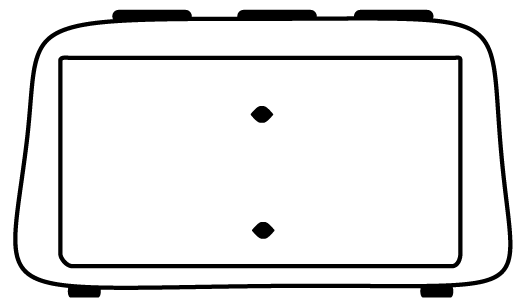 Tiffany arrived home at 3:07.

Note: Jumps may vary on the number line.
2:35
Walk home
+2
+10
+10
+10
2:30
4:00
3:20
3:25
3:40
3:45
3:15
3:35
3:05
3:10
3:30
2:55
3:00
2:50
2:40
2:45
3:50
3:55
2:35
32 minutes
Start Time
End Time
3:07
Problem #4
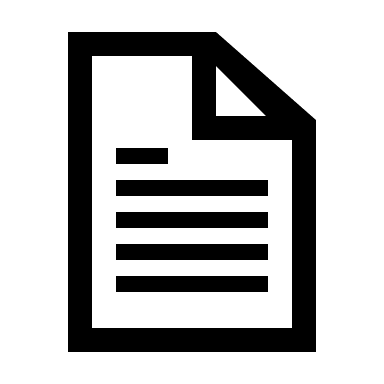 YOUR TURN
Nina woke up to get ready for school at 6:20 a.m. It took her 5 min. to brush her teeth, 30 min. to shower, and 30 min. to get dressed. 
Then she left for school. What time did Nina leave for school?
6:15
7:45
7:05
7:10
7:25
7:30
7:00
7:20
6:50
6:55
7:15
6:40
6:45
6:35
6:25
6:30
7:35
7:40
6:20
Problem #4
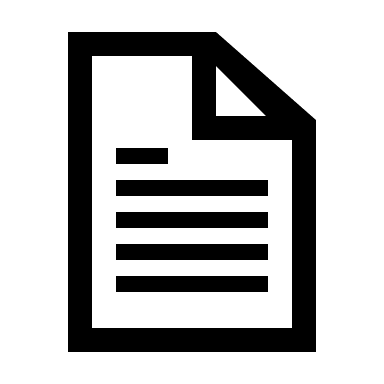 YOUR TURN
Nina woke up to get ready for school at 6:20 a.m. It took her 5 min. to brush her teeth, 30 min. to shower, and 30 min. to get dressed. 
Then she left for school. What time did Nina leave for school?
Took shower
Get dressed
Brush Teeth
6:15
7:45
7:05
7:10
7:25
7:30
7:00
7:20
6:50
6:55
7:15
6:40
6:45
6:35
6:25
6:30
7:35
7:40
6:20
65 minutes
+10
+5
+10
+10
+10
+10
+5
+5
Start 
Time
End 
Time
Nina left for school at 7:25 a.m.

Note: Jumps may vary on the number line.
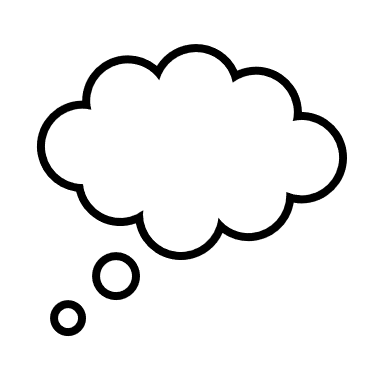 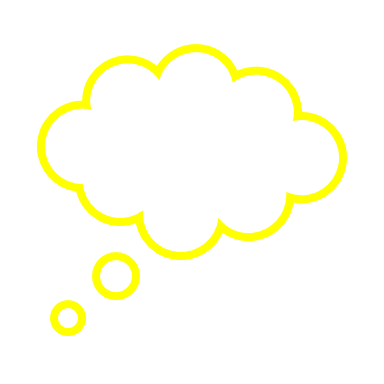 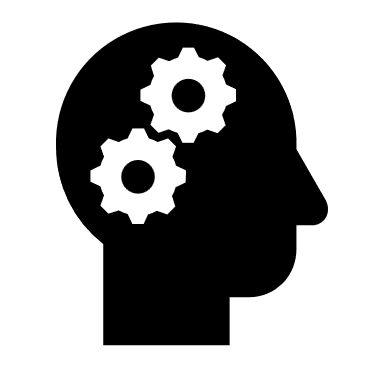 Let’s Reflect
It’s Reflection Time!